ТЕМА 1.
 
Определения «Связей с общественностью». Альтруистический, компромиссный и прагматический подходы к их классификации.
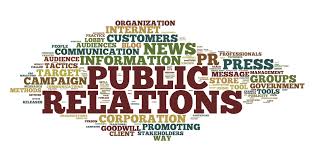 "Паблик рилейшнз" – это особая функция управления, которая способствует установлению и поддержанию общения, взаимопонимания и сотрудничества между организацией и общественностью, решению различных проблем и задач; помогает руководству организации быть информированным об общественном мнении и вовремя реагировать на него; определяет и делает особый упор на главной задаче руководства – служить интересам общественности; помогает руководству быть готовым к любым переменам и использовать их наиболее эффективно; выполняет роль "системы раннего оповещения" об опасности и помогает справиться с нежелательными тенденциями; использует исследования и открытое, основанное на этических нормах общение в качестве основных средств деятельности».
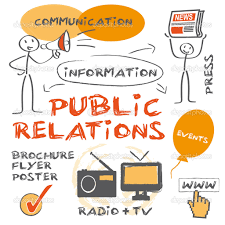 Альтруистическое определение, направленное на достижение абстрактной общественной гармонии, предлагает известный
 английский PR-специалист 
Сэм Блэк: 
"Паблик рилейшнз" – это искусство и наука достижения гармонии посредством взаимопонимания, основанного на правде и полной информированности.
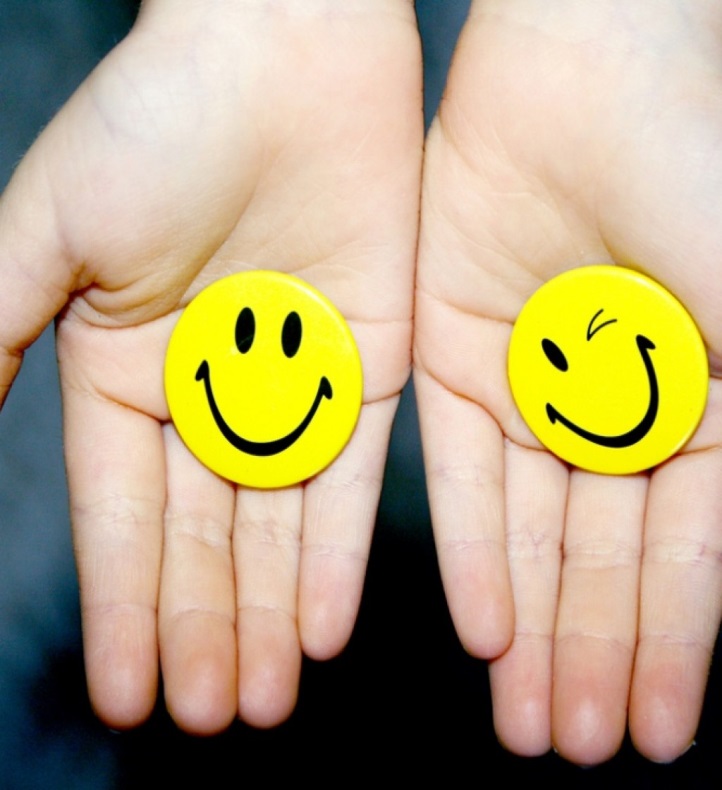 Альтруи́зм (лат. Alter — другой, другие) — понятие, которым осмысливается активность, связанная с бескорыстной заботой о благополучии других; соотносится с понятием самоотверженность — то есть с приношением в жертву своих выгод в пользу блага другого человека, других людей или в целом — ради общего блага. В некоторых смыслах может рассматриваться как противоположное эгоизму.
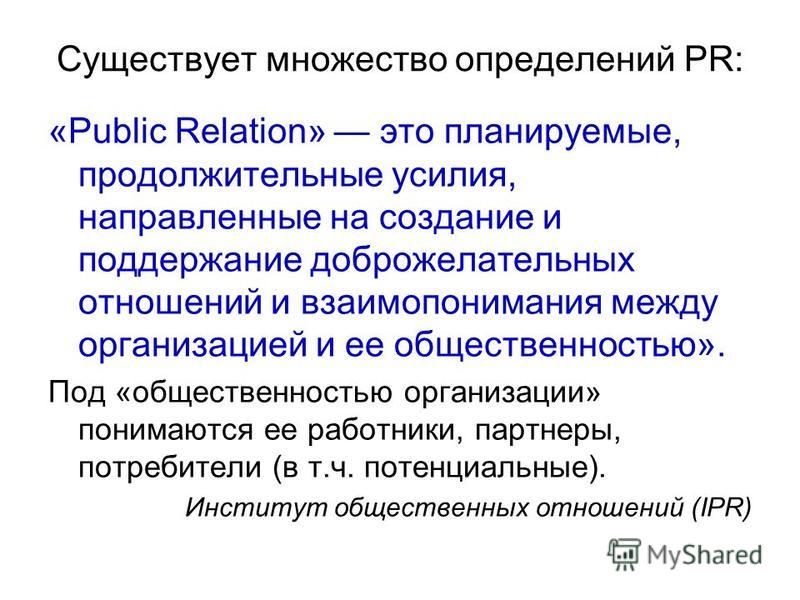 Прагматический подход:

Паблик рилейшнз – это система информационно-аналитических, и процедурно-технологических действий, направленных на гармонизацию взаимоотношений внутри некоторого проекта, а также между участниками проекта и его внешним окружением в целях успешной реализации данного проекта.
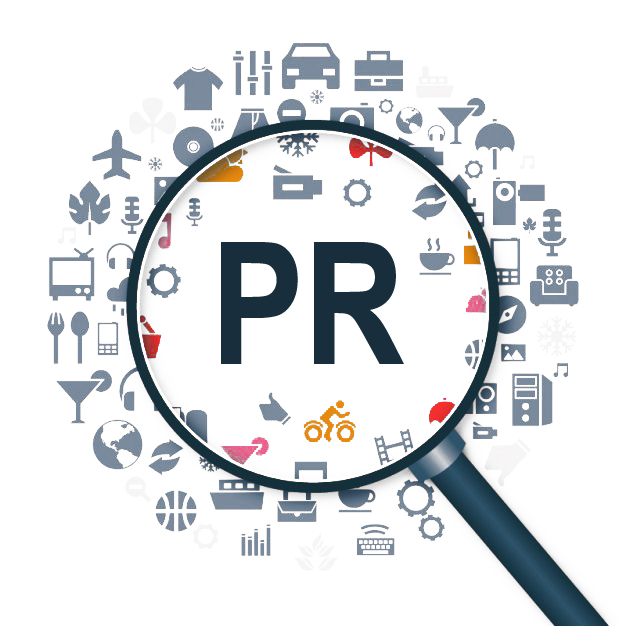 "Public relation – это сознательная организация коммуникации. 
PR – одна из функций менеджмента. 
Цель PR – достичь взаимопонимания и установить плодотворные отношения между организацией и ее аудиториями путем двусторонней коммуникации".

Генеральная ассамблея CERP
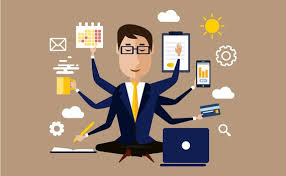 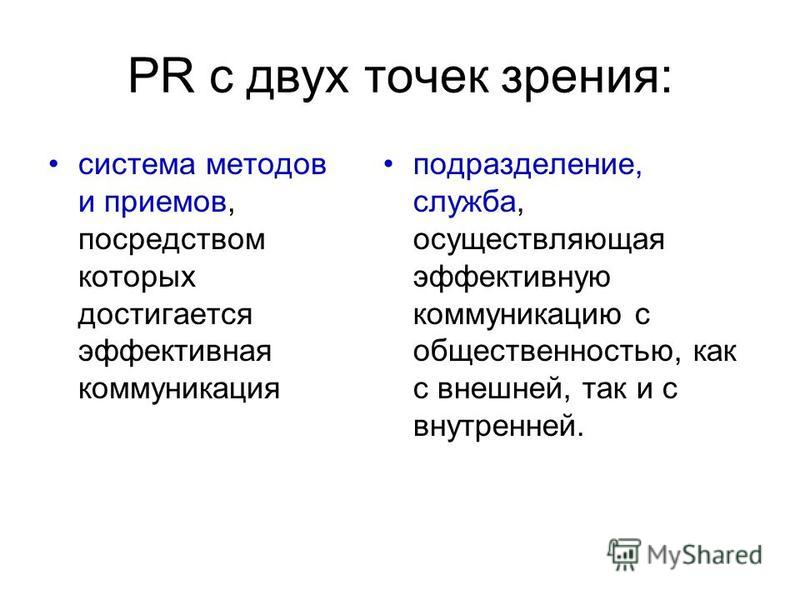 Суть PR-деятельности. Функции и задачи PR

Предметное поле PR составляют два основных понятия – управление и коммуникации.
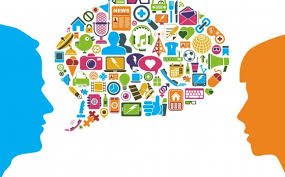 Управление в PR имеет определенную специфику:
І. Взаимодействие; двусторонние коммуникации.
Встречи
Дискуссии
Собрания
Круглые столы
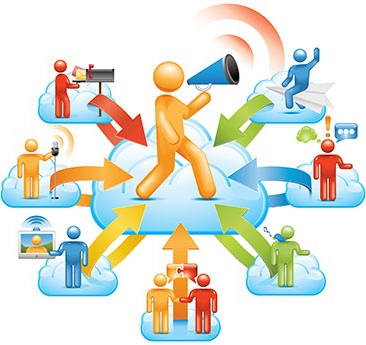 ІІ. Службу PR можно назвать специализированным посредническим институтом управления.
ІІІ. Происходят процессы взаимного воздействия друг на друга организации и общественности и, как следствие, их взаимные изменения.
В центре PR-деятельности находятся 
коммуникации особого рода – сознательно планируемые и управляемые, ориентированные на создание и сохранение позитивных взаимоотношений между организацией и общественностью.
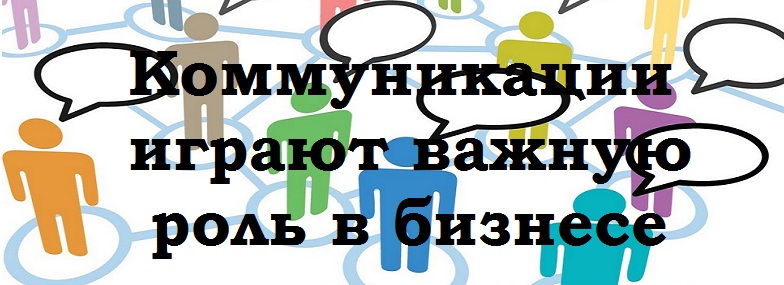 Основные функции PR-деятельности.

1) Контроль мнения и поведения общественности с целью удовлетворения потребностей и интересов организации, от имени которой проводятся PR-акции.
2) Реагирование на общественность. В данном случае организация учитывает события, проблемы или поведение других и соответствующим образом реагирует на них. Т.е. организация стремится прислуживать общественности, рассматривая тех, от кого зависит ее судьба, как своих хозяев.
3) Достижение взаимовыгодных отношений между всеми связанными с организацией группами общественности путем содействия плодотворному взаимодействию с ними (в том числе со служащими, потребителями, поставщиками, производственным персоналом и т.д.). Именно эта функция является фундаментом модели компромисса и считается наиболее плодотворной, поскольку целевые группы общественности тут рассматриваются как партнеры организации, с которыми она вступает во взаимодействие.
Задачи PR-деятельности. 

-подбор, мотивация и обучение персонала;
-улучшение взаимоотношений служащих компании; 
-оптимизация маркетинговой политики;
-управление финансами; 
-развитие экспортной базы;
-подготовка и проведение рекламных кампаний;
-организация специальных PR-мероприятий;
-охрана окружающей среды;
-защита прав потребителей;
-формирование и укрепление позитивного имиджа компании в среде партнеров по бизнесу и других категорий общественности.
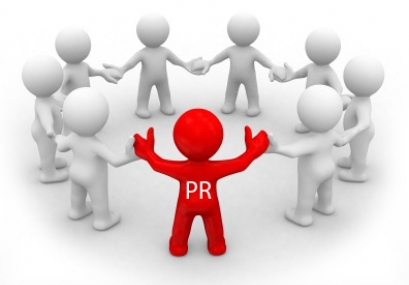 Составные части PR и другие, близкие виды деятельности.
Promotion, или продвижение. Продвижение – это функция паблик рилейшнз, предусматривающая специальные усилия (активность или организованные события), рассчитанные на формирование и стимулирование интереса к личности, товару, организации или направлению деятельности.
Publicity. Паблисити – это информация из независимого источника, используемая средствами информации потому, что она имеет ценность новости. Это неконтролируемый метод размещения сообщений в средствах информации, поскольку источник сообщения ничего не платит прессе за размещение.
Лоббирование. Этот вид деятельности является особой частью общественных дел, призванных налаживать и поддерживать связи между заинтересованными группами и правительственными органами, с целью воздействовать на законодательный и управленческий процессы.
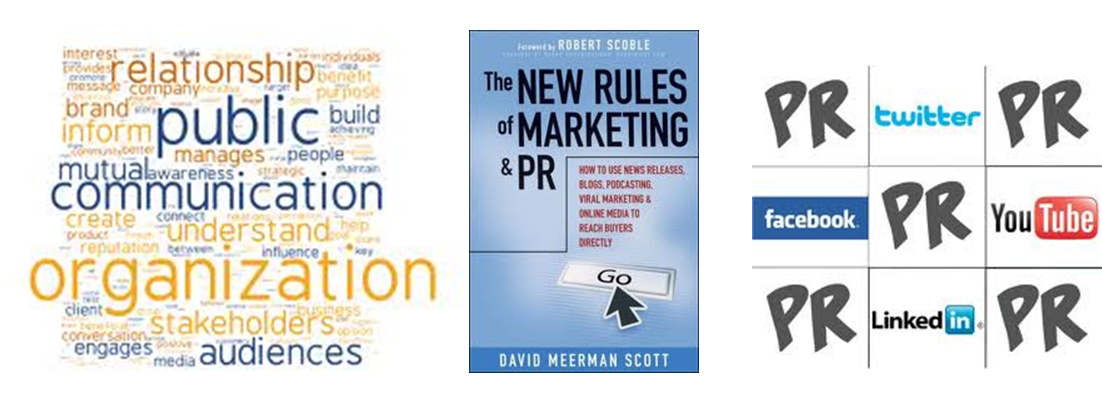 Общие принципы и правила деятельности по связям с общественностью.
Принципы:                                      Общие правила:                        
Планомерность                               Инициативность
Комплексность                               Двусторонний характер 
Оперативность                   Профилактические мероприятия
Непрерывность                    Гибкая система взаимосвязей
Объективность                    Профессионализм сотрудника
Законность                            Компетентность
Эффективность                    Конструктивность
                                               Доброжелательность 
                                               Техническое оснащение
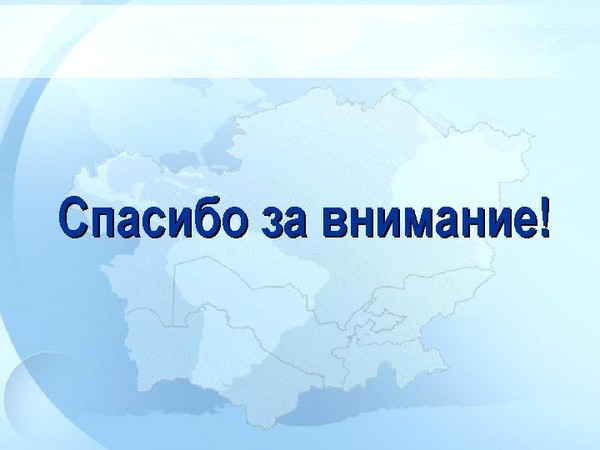